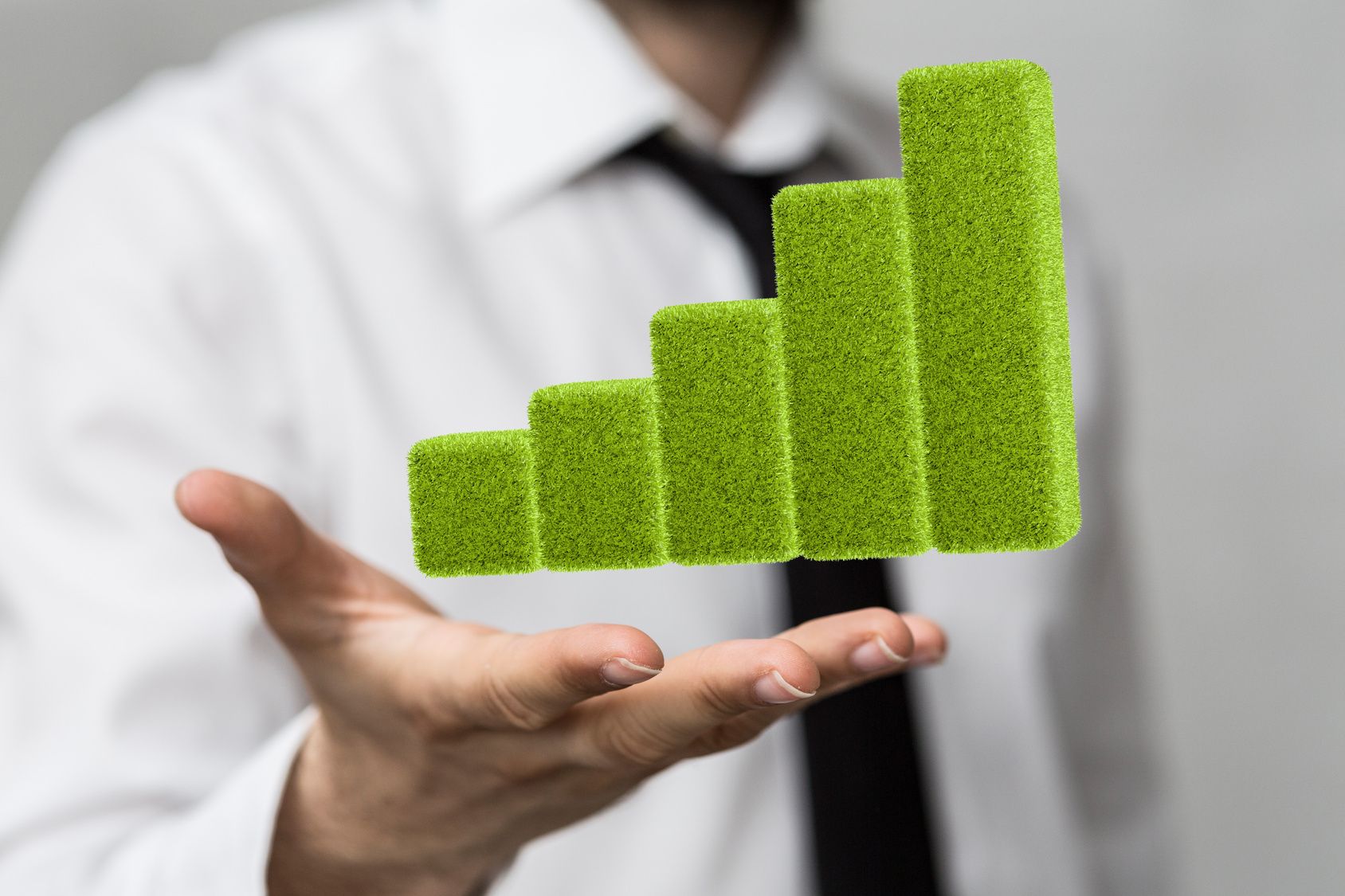 Wojewódzki Fundusz Ochrony Środowiska i Gospodarki Wodnej w Poznaniu:
„Nowe programy priorytetowe WFOŚiGW w Poznaniu dla osób fizycznych w zakresie energooszczędności”
Ogólnopolski system wsparcia doradczego dla sektora publicznego, mieszkaniowego oraz przedsiębiorstw w zakresie efektywności energetycznej oraz OZE
Kinga Świtalska
Zespół Doradców Energetycznych
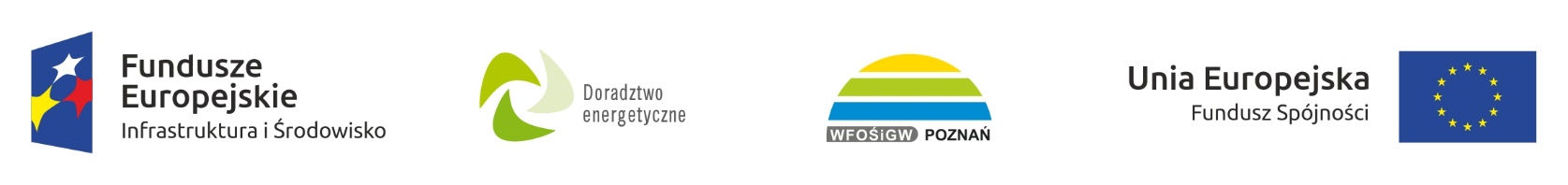 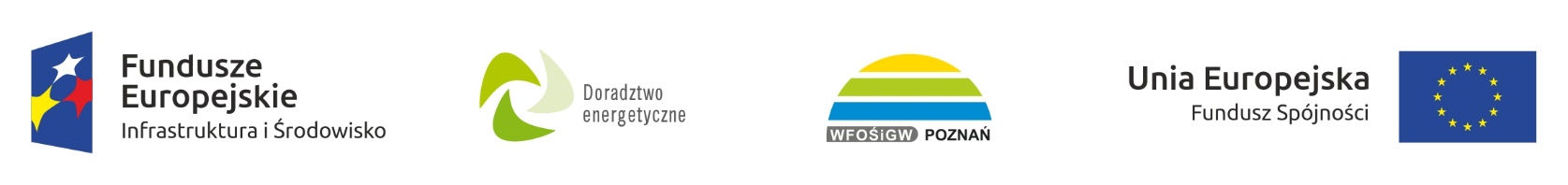 PROJEKT DORADZTWA ENERGETYCZNEGO
„Ogólnopolski system wsparcia doradczego dla sektora publicznego, mieszkaniowego oraz przedsiębiorstw w zakresie efektywności energetycznej oraz OZE” 

76 Doradców Energetycznych w całej Polsce

Zaplanowano ponad 50 tys. indywidualnych usług doradczych w latach 2015-2023

Zaplanowano 150 tys. osób objętych szkoleniami

Dzięki wsparciu doradczemu ma zostać zrealizowanych 800 inwestycji energetycznych
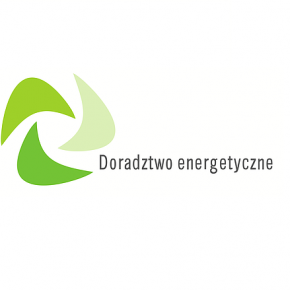 Odbiorcy projektu
duże przedsiębiorstwa,
MŚP,
spółdzielnie mieszkaniowe,
wspólnoty mieszkaniowe,
miasta,
gminy,
państwowe jednostki budżetowe  np.: urzędy statystyczne, prokuratury, sądy, więzienia,  szkoły,  internaty, leśnictwo, straż pożarna itp.,
szkoły wyższe,
organy władzy publicznej (np. ministerstwa),
osoby indywidualne, 
inni odbiorcy.
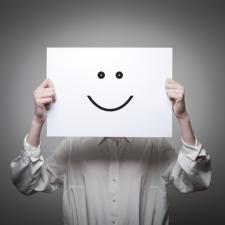 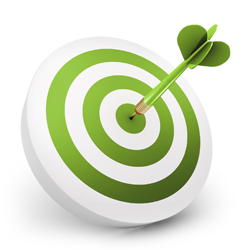 Cel ogólny: 

Wsparcie projektów przyczyniających się do realizacji pakietu klimatyczno-energetycznego UE 20/20/20.

Cele szczegółowe: 

Zwiększenie świadomości w zakresie rozwoju gospodarki niskoemisyjnej,

Wsparcie gmin w przygotowaniu i wdrażaniu PGN/SEAP,

Wsparcie w przygotowaniu i wdrażaniu inwestycji w zakresie efektywności energetycznej i OZE.
Cele
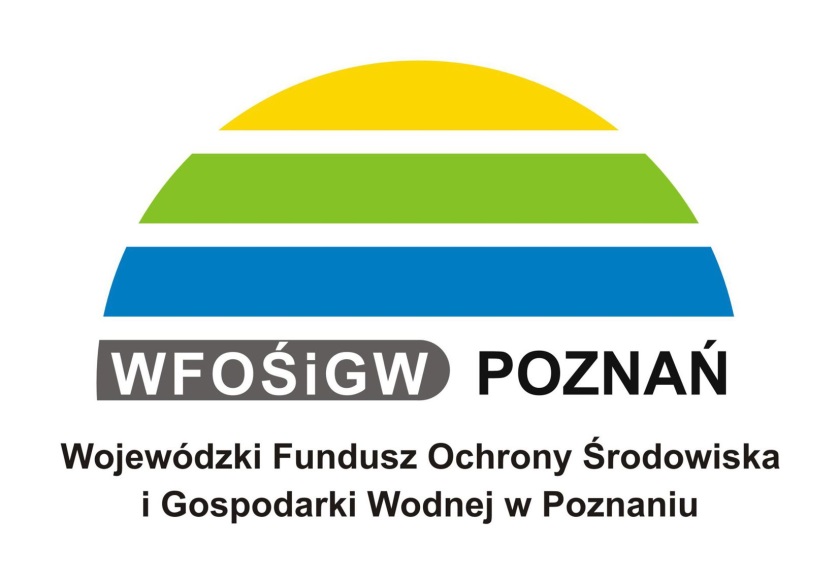 WFOŚiGW w Poznaniu
Wojewódzki Fundusz Ochrony Środowiska i Gospodarki Wodnej jest instytucją powołaną na mocy ustawy Prawo ochrony środowiska, finansującą przedsięwzięcia związane z szeroko rozumianą ochroną środowiska. 
WFOŚiGW posiada status samorządowej osoby prawnej.

Dyspozycje środków WFOŚGW:  
Pożyczki – częściowo umarzalne i zwrotne  
Dotacje
Dopłaty do oprocentowania kredytów udzielanych przez banki (przedsiębiorcy i osoby fizyczne) oraz dopłaty do kapitału – dla osób fizycznych
Zasady pomocy finansowej WFOŚGW
Środki finansowe są przyznawane po rozpatrzeniu wniosku, 
    złożonego na obowiązującym w danym roku formularzu, 
    na podstawie umowy cywilno – prawnej

Pomoc udzielana jest na przedsięwzięcia z zakresu ochrony środowiska, przynoszące konkretny, wymierny efekt ekologiczny

 Pomocy udziela się osobom fizycznym nie prowadzącym
    działalności gospodarczej na podstawie odrębnych programów

Pomocy nie udziela się na przedsięwzięcia zakończone

Podatek VAT nie stanowi kosztu przedsięwzięcia (jeżeli istnieje prawna możliwość jego odliczenia lub odzyskania)
Nowe Programy Priorytetowe dla osób fizycznych
I – Inwestycje w zakresie odnawialnych źródeł energii dla budynków mieszkalnych jednorodzinnych „OZE – 2017”

II – Termomodernizacja budynków mieszkalnych jednorodzinnych „TERMO – 2017”

III – Wymiana źródła ciepła w budynkach jednorodzinnych i lokalach mieszkalnych „PIECYK – 2017”
Wymiana źródła ciepła w budynkach jednorodzinnych i lokalach mieszkalnych „PIECYK – 2017”
realizacja w latach 2017-2020:
umowy pożyczki będą zawierane do końca 2018 r.
wypłata środków będzie następować do końca 2020 r.

Planowany termin naboru wniosków: 16.08.2017 r.

Budżet programu: 5 000 000 zł  

Beneficjenci:
Osoby fizyczne
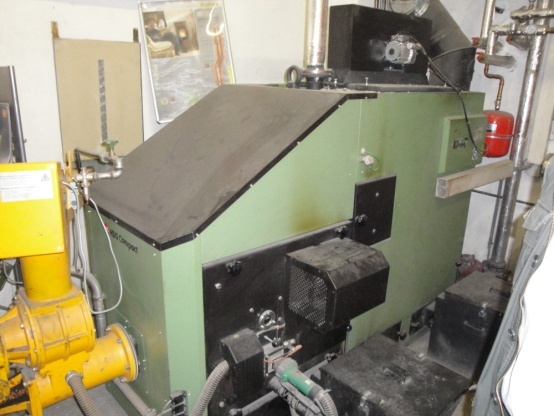 Wymiana źródła ciepła w budynkach jednorodzinnych i lokalach mieszkalnych „PIECYK – 2017”
Wniosek może zostać złożony przez osoby fizyczne uzyskujące dochody i rozliczające się z Urzędem Skarbowym na terenie Polski:

jedną osobę fizyczną, posiadającą prawo dysponowania budynkiem jednorodzinnym/lokalem mieszkalnym,

dwie osoby fizyczne (będące łącznie Wnioskodawcą/Beneficjentem), z których każda posiada prawo dysponowania budynkiem jednorodzinnym/ lokalem mieszkalnym, 

jedną osobę fizyczną, posiadającą prawo dysponowania budynkiem jednorodzinnym/lokalem mieszkalnym, przy udziale Współpożyczkobiorcy.
Wymiana źródła ciepła w budynkach jednorodzinnych i lokalach mieszkalnych „PIECYK – 2017”
Rodzaje przedsięwzięć: Modernizacja/wymiana źródła ciepła wraz                            z ewentualną modernizacją/wymianą instalacji c.o. i c.w.u. w tym zakup i montaż:
  kotłów olejowych
  kotłów gazowych
  kotłów gazowo – olejowych
  ogrzewania elektrycznego
  wymiennika ciepła/węzła cieplnego
  kotłów na paliwa stałe (spełniających określone warunki - 5 klasa wg normy PN-EN 303-5:2012).
Wymiana źródła ciepła w budynkach jednorodzinnych i lokalach mieszkalnych „PIECYK – 2017”
Warunki dofinansowania:
Intensywność dofinansowania do 100% kosztów kwalifikowanych
Pożyczka z możliwością umorzenia do 40%
Pożyczka może podlegać częściowemu umorzeniu po spłacie 60% wypłaconej kwoty pożyczki 
Oprocentowanie - nie mniej niż 2,8% w stosunku rocznym
Minimalny okres spłaty wynosi 2 lata od wypłaty ostatniej transzy
Maksymalny okres  trwania umowy pożyczki wynosi 15 lat od daty jej zawarcia
Karencja w spłacie: nie dłuższa niż 3 miesiące od zakończenia przedsięwzięcia
Wymiana źródła ciepła w budynkach jednorodzinnych i lokalach mieszkalnych „PIECYK – 2017”
Przykładowe koszty kwalifikowane:
zakup, montaż i uruchomienie fabrycznie nowych materiałów i urządzeń związanych z modernizacją źródła emisji, 
roboty budowlano-montażowe związane z modernizacją źródła emisji wraz z oprzyrządowaniem, w tym montaż:
wykonanie przyłącza gazu do kotłowni wraz z wewnętrzną instalacją gazową,
wewnętrzną instalację centralnego ogrzewania i c.w.u.,
wykonanie instalacji elektrycznej związanej z montażem ogrzewania elektrycznego,
rozruch mechaniczny i technologiczny,
podatek od towarów i usług (VAT), jeżeli Wnioskodawca nie ma prawnej możliwości jego odliczenia lub odzyskania,
koszt wykonania dokumentacji projektowej (jeżeli jest wymagana).
Zabezpieczenie pożyczki
Prawne zabezpieczenie spłaty pożyczki przez Beneficjenta stanowią:
weksel własny "in blanco" wraz z deklaracją wekslową (zabezpieczenie obowiązkowe),
gwarancja bankowa,
hipoteka – wyłącznie w przypadku nieruchomości wolnych od jakichkolwiek obciążeń na rzecz osób trzecich,
blokada środków pieniężnych na rachunku bankowym.
 
Beneficjent jest zobowiązany udzielić co najmniej dwóch zabezpieczeń pożyczki, przy czym wartość minimalna zabezpieczenia innego niż weksel własny „in blanco” wraz z deklaracją wekslową powinna być równa kwocie pożyczki powiększonej o 30%.
W przypadku pożyczki w wysokości do 15 000 zł, wymagane zabezpieczenie spłaty pożyczki przez Beneficjenta stanowi wyłącznie weksel własny "in blanco" wraz z deklaracją wekslową. 
W przypadku wystąpienia Współpożyczkobiorcy obowiązkowe jest dodatkowe zabezpieczenie w formie poręczenia wekslowego Współpożyczkobiorcy.
Wymiana źródła ciepła w budynkach jednorodzinnych i lokalach mieszkalnych „PIECYK – 2017”
W przypadku likwidacji kotłów węglowych, miałowych, koksowych dodatkowo należy przedłożyć dokument przyjęcia odpadów przez punkt skupu złomu lub dokument z przekazania kotła do unieszkodliwienia.
 
W uzasadnionych przypadkach możliwe jest odstąpienie od wskazanego warunku, przy czym konieczne jest odłączenie pieca od przewodu kominowego.
Termin i sposób składania wniosków
Termin, sposób składania i rozpatrywania wniosków, określony zostanie w ogłoszeniu o naborze lub w regulaminie naboru, który zamieszczony będzie na stronie internetowej Funduszu: 
http://www.wfosgw.poznan.pl/oferta-finansowania/osoby-fizyczne/aktualne-nabory/
Dopłaty – dotacje przeznaczone na częściową spłatę kapitału kredytów udzielanych przez BOŚ dla osób fizycznych
Bank zobowiązuje się do udzielania z własnych środków kredytów dla osób fizycznych z dotacją WFOŚiGW w Poznaniu przeznaczoną na częściową spłatę kapitału tych kredytów.

Przedmiotem kredytowania będą przedsięwzięcia polegające na:
modernizacji systemów grzewczych, powodujące ograniczenie emisji zanieczyszczeń do powietrza, w tym zakup i montaż: kotłowni olejowych, gazowych i gazowo-olejowych, ogrzewania IR;
budowie systemów grzewczych z zastosowaniem pomp ciepła;
budowie systemów wentylacyjnych z odzyskaniem ciepła (rekuperacja);
budowie systemów zaopatrzenia w energię elektryczną poprzez instalację ogniw fotowoltaicznych;
budowie małych oczyszczalni ścieków o przepustowości do 5 m3/d;
budowie przyłączy kanalizacyjnych;

Dotacja na częściową spłatę kapitału wynosi do 40% kosztów kwalifikowanych kredytu, jednak nie więcej niż 8 000 zł na jedno przedsięwzięcie.
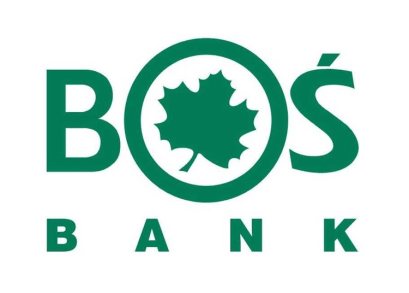 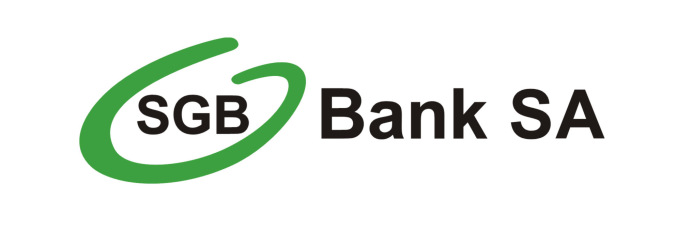 Dopłaty – dotacje przeznaczone na częściową spłatę kapitału kredytów udzielanych przez Banki Spółdzielcze dla osób fizycznych
WFOŚiGW w Poznaniu podpisze umowę z SGB-Bankiem S.A. w sprawie udzielania kredytów dla osób fizycznych z dotacją WFOŚiGW w Poznaniu przeznaczoną na częściową spłatę kapitału tych kredytów.

Przedmiotem kredytowania będą przedsięwzięcia polegające na:
modernizacji systemów grzewczych, powodujące ograniczenie emisji zanieczyszczeń do powietrza, w tym zakup i montaż: kotłowni olejowych, gazowych i gazowo-olejowych, ogrzewania IR;
budowie systemów grzewczych z zastosowaniem pomp ciepła;
budowie systemów wentylacyjnych z odzyskaniem ciepła (rekuperacja);
budowie systemów zaopatrzenia w energię elektryczną poprzez instalację ogniw fotowoltaicznych;
budowie małych oczyszczalni ścieków o przepustowości do 5 m3/d;
budowie przyłączy kanalizacyjnych;

Dotacja na częściową spłatę kapitału wynosi do 40% kosztów kwalifikowanych kredytu, jednak nie więcej niż 8 000 zł na jedno przedsięwzięcie i jest realizowana poprzez Banki Spółdzielcze.
WRPO 2014-2020
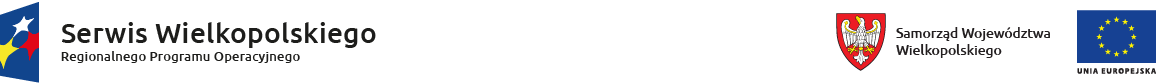 Działanie 3.1. Wytwarzanie i dystrybucja energii ze źródeł odnawialnych
Poddziałanie 3.1.1 Wytwarzanie energii z odnawialnych źródeł energii 

Budowa, rozbudowa oraz przebudowa instalacji z wykorzystaniem energii wiatrowej - do 5 MWe. 
 
Budowa, rozbudowa oraz przebudowa instalacji z wykorzystaniem energii słonecznej - do 2 MWe/MWth. 

Budowa, rozbudowa oraz przebudowa instalacji z wykorzystaniem biomasy - do 5 MWth. 
 
Budowa, rozbudowa oraz przebudowa instalacji z wykorzystaniem energii wodnej – do 5 MWe. 
 
Budowa, rozbudowa oraz przebudowa instalacji z wykorzystaniem energii geotermalnej - do 2MWth. 
 
Budowa, rozbudowa oraz przebudowa instalacji z wykorzystaniem biogazu - do 1 MWe
Typ beneficjenta
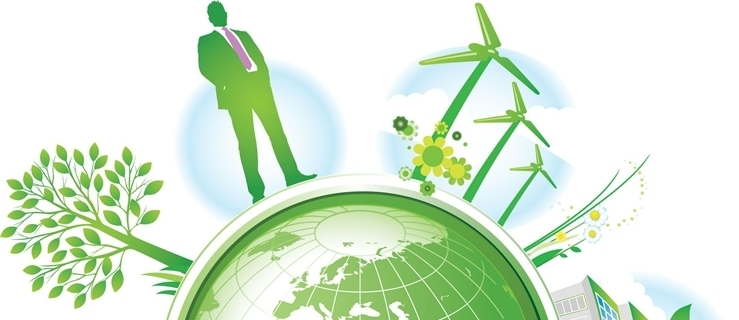 1. jst i ich związki, 
2. jednostki zależne od jst, posiadające osobowość prawną, 
3. państwowe i samorządowe jednostki organizacyjne, w tym państwowe 
jednostki budżetowe, 
4. przedsiębiorcy, 
5. spółdzielnie mieszkaniowe 
6. organizacje pozarządowe (dotyczy podmiotów posiadających osobowość prawną), 
7. szkoły wyższe, 
8. spółki wodne (dotyczy podmiotów posiadających osobowość prawną), 
9. podmioty prawne kościołów i związków wyznaniowych, 
10. uczestnicy PPP realizujący projekty hybrydowe na rzecz partnera 
publicznego), 
11. podmioty będące dostawcami usług energetycznych w rozumieniu 
dyrektywy 2012/27/UE.
Zasady finansowania
Wkład ze środków unijnych na działanie 90 000 000,00 zł
Maksymalny poziom dofinansowania UE wydatków kwalifikowalnych na poziomie projektu - 85% (min. wkład własny 15%)
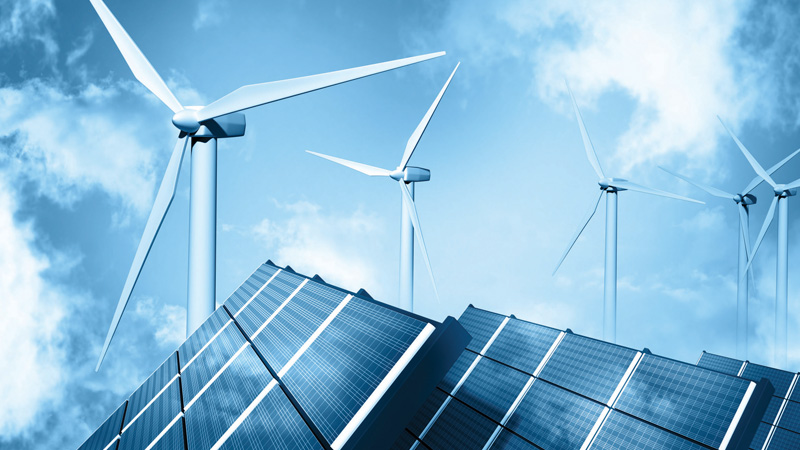 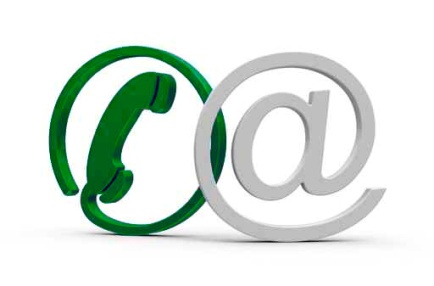 Dziękuję za uwagę

http://www.wfosgw.poznan.pl/doradztwo-energetyczne.html
Kinga Świtalska
Zespół Doradców Energetycznych
 
Wojewódzki Fundusz Ochrony Środowiska i Gospodarki Wodnej w Poznaniu
ul. Szczepanowskiego 15A,
60-541 Poznań
tel.: (61) 845-62-93
fax.: (61) 841-10-09
kinga.switalska@wfosgw.poznan.pl 
www.wfosgw.poznan.pl